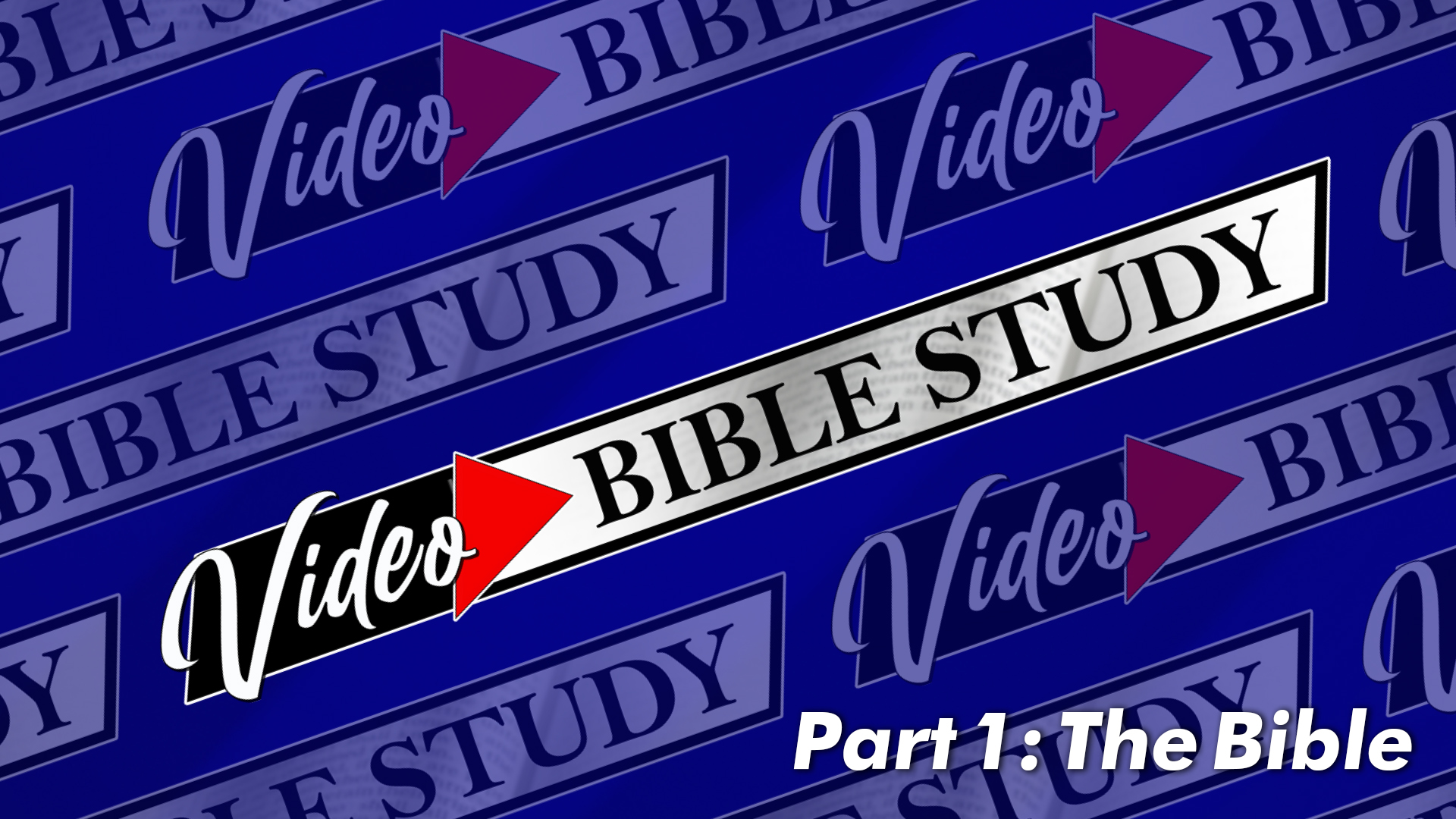 [Speaker Notes: All Scripture quotations are from The New King James Version of the Bible, unless otherwise specified. Copyright 1982, Thomas Nelson, Inc.]
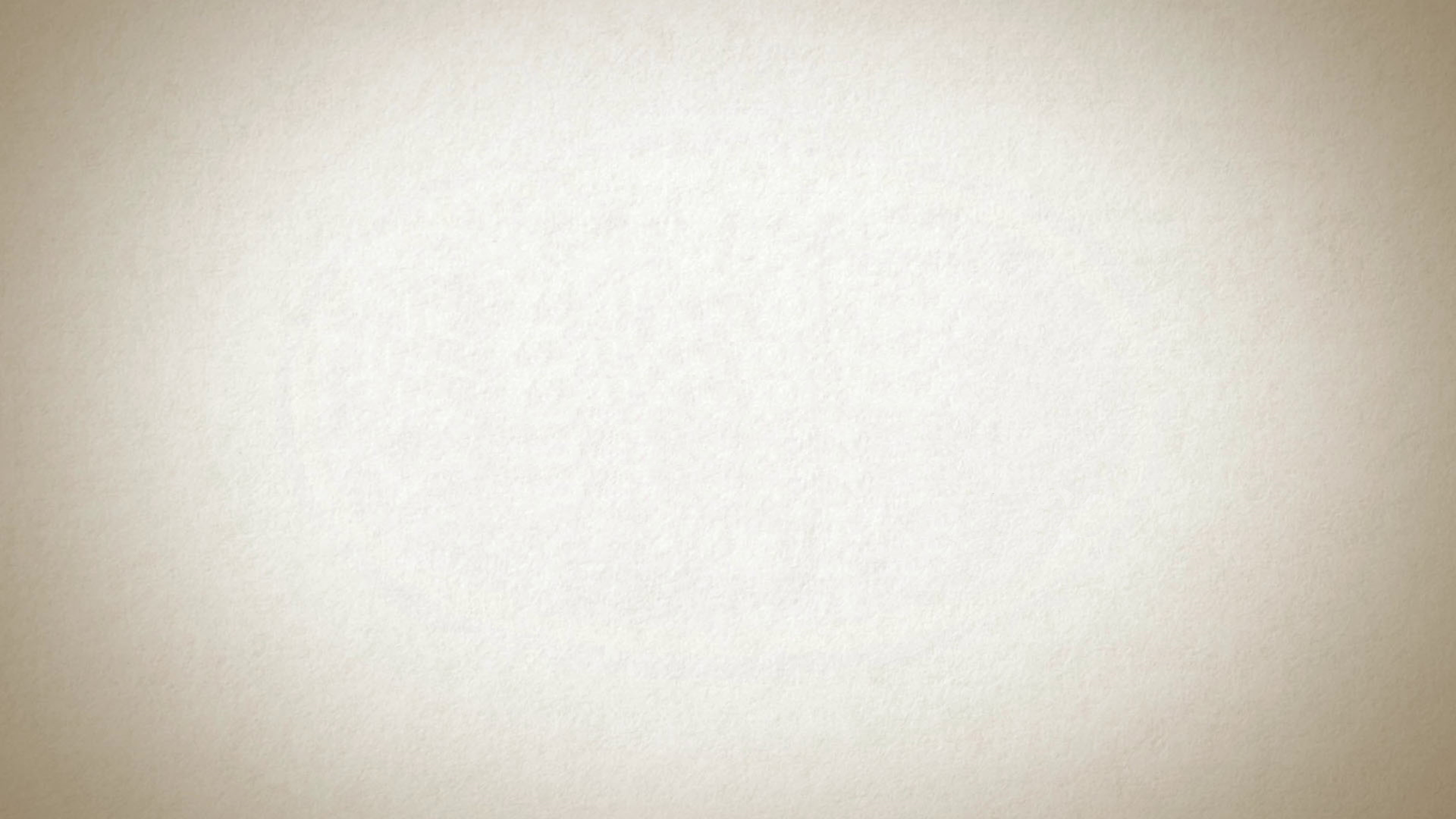 “And you shall know the truth,and the truth shall make you free.”
                                               John 8:32
[Speaker Notes: This slide can be used as a template for verse slide layouts.

All Scripture quotations are from The New King James Version of the Bible, unless otherwise specified. Copyright 1982, Thomas Nelson, Inc.]
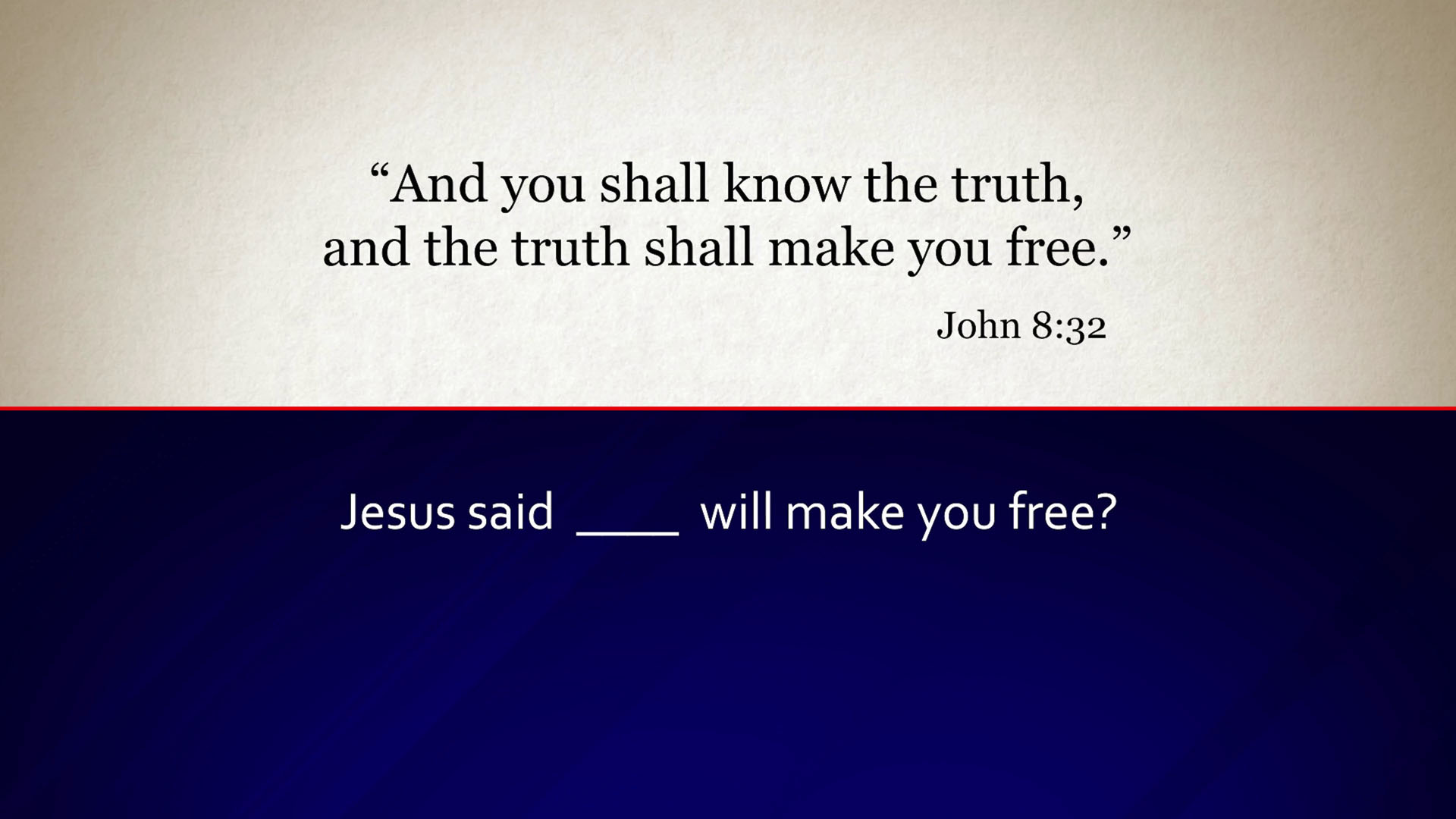 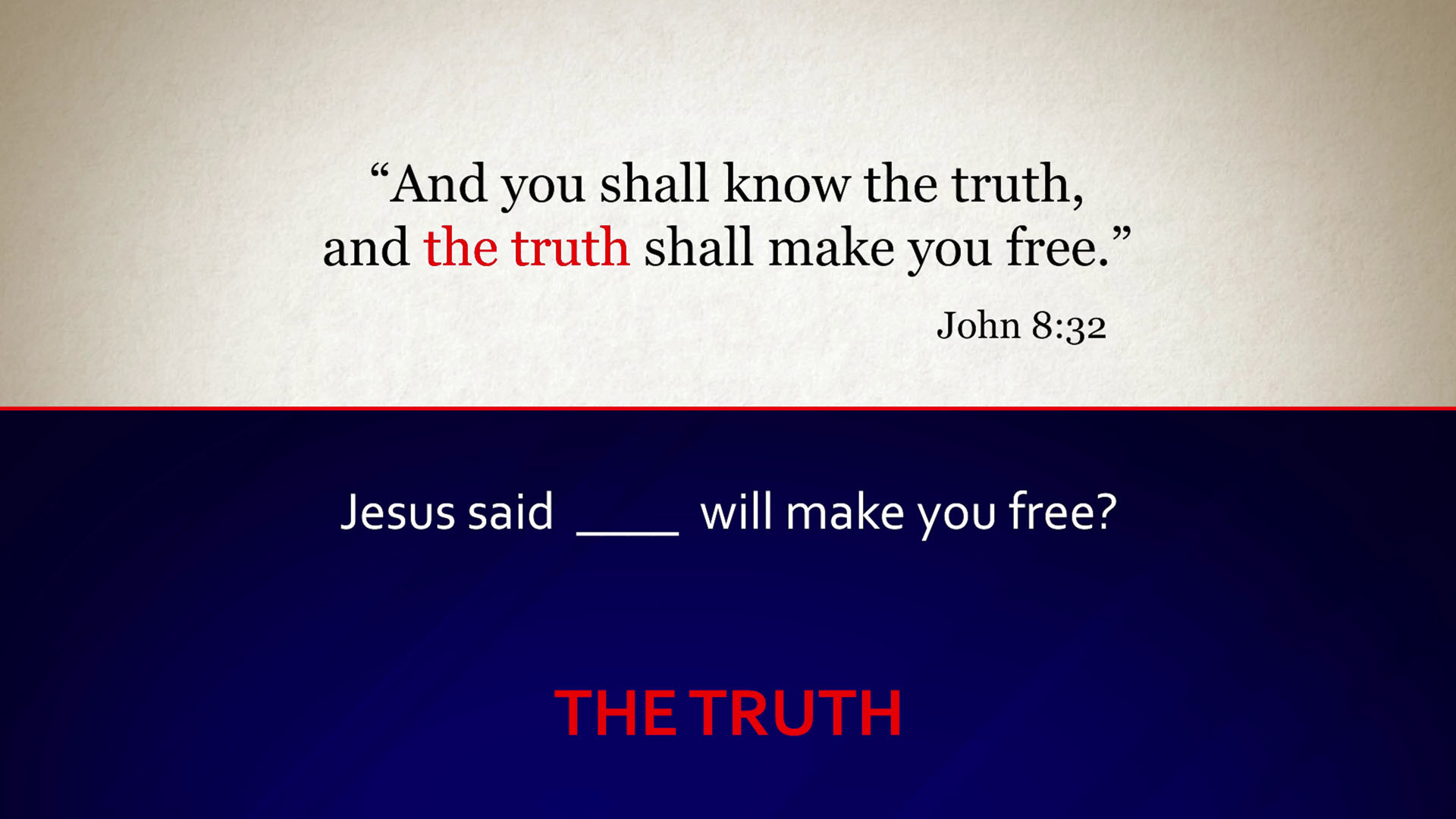 Do you think a baby would be able to knowingly and responsibly accept baptism as the command of God?
[Speaker Notes: This slide can be used as a template for question/answer slide layouts.]
Do you think a baby would be able to knowingly and responsibly accept baptism as the command of God?
NO
[Speaker Notes: This slide can be used as a template for question/answer slide layouts.]
REVIEW
God’s Word is the truth, and man must not add to or take away from the Word of God.
God’s Word has been given to mankind in two parts. The old covenant was for the people living before God’s Son came to the earth, and the new covenant is for people living today.
Sin is transgression of God’s law. It separates us from Him, and we are all in need of cleansing.
[Speaker Notes: This slide can be used as a template for review slide layouts.]
REVIEW
God, in His great love for us, has made salvation possible.
Salvation is by grace through faith.God’s part is accomplished through the sacrifice of jesus on the cross. And our part is accomplished through believing and obeying what He has taught us.
[Speaker Notes: This slide can be used as a template for review slide layouts.
All Scripture quotations are from The New King James Version of the Bible, unless otherwise specified. Copyright 1982, Thomas Nelson, Inc.]
[Speaker Notes: All Scripture quotations are from The New King James Version of the Bible, unless otherwise specified. Copyright 1982, Thomas Nelson, Inc.]
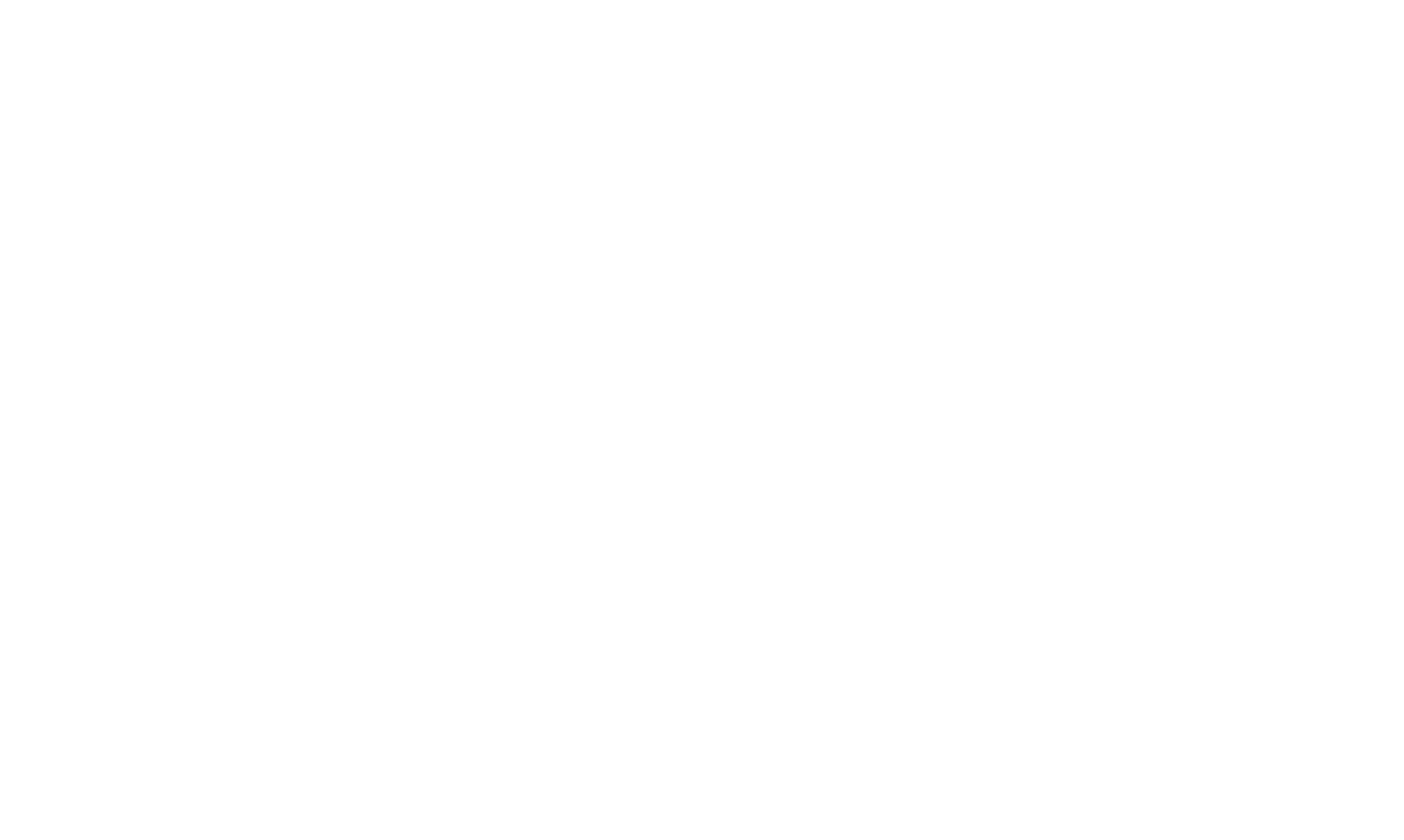 Produced and Distributed by: 
World Video Bible School®
This material is copyrighted and intended solely for non-commercial use. 

Special thanks to John Haffner for developing this content. 

All Scripture quotations are from The New King James Version of the Bible, unless otherwise specified. Copyright 1982, Thomas Nelson, Inc.
Free resources for this program, plus many other Bible study materials, can be found online at:
www.WVBS.org